This page is only for you, the person sharing, to practice with due to the notes below. When sharing with someone start with slide 2 being shown to the person you are sharing with.
[Speaker Notes: Download PowerPoint which is a free app, but if you wish to share the presentation with notes (Presenter View), you will need a Microsoft 365 Account for that feature.

Add Quick Access to your phone.

Android
Download the 3 Circles PowerPoint File to your phone
Open the app “My Files”
Look in the Download folder for the 3 Circles PowerPoint
Long press the file.
At the bottom, select the three dots over the word “More”
Select “Add to Home Screen”
You can either place it where you want by long pressing and moving it around, or you can have it added automatically to an open spot.

iPhone
Download the 3 Circles PowerPoint File to your phone
Open Shortcuts App
Click the + button at the top right.
Click “Add Action”
In the search box at the top type in “Open file”
Under documents select “Open File”
Click on the Blue word “File” at the top
Select the 3 Circles PowerPoint
Click Blue words at top that says “Default App”
Select PowerPoint App
At the very top select “Open File” drop down
Select “Rename”
Type “3 Circles”
At the very top select the drop down again (3 Circles should be the words there)
Select “Choose icon”
Here you can change the color and image for the icon
Tap “Done” at top
At the very top select the drop down again
Select “Add to Home Screen”
Tap “Add” on top right


Before engaging with someone, turn on “Do Not Disturb” and turn off “Auto Rotation.”

Start by asking their life story and listen for how the Gospel intersects with it. Be engaged; ask questions. Thank them for sharing their story with you.

If they mention a faith background, ask them to share more about it.
If they say they are a follower of Christ, invite them into Christian Community. 
If they mention another faith, ask them if they would be open to hearing what you believe.
I have a short illustration on my phone that I share with people to help them get a better idea of where I’m coming from. Let me pull that up quick.
Start on Slide 2 for beginning of illustration

If you don’t hear anything about God or Spiritual things, ask them a transitioning question. Start by saying, “Whenever I meet someone new, I like to ask a more engaging question to get to know them. Today my question is:

I noticed in your story that you didn’t mention anything about your thoughts on Spiritual things. Do you believe there is a God?
Whatever their response is, ask why they believe what they believe. Whatever answer they give, validate it (not affirm but tell them you can understand why they believe the way they do based on their personal experience).

Can I share with you my story and why I do believe there is a God?
I have a short illustration on my phone that I share with people to help them get a better idea of where I’m coming from. Let me pull that up quick.
Start on Slide 2 for beginning of illustration

If a person isn’t willing to share their story with you, listed below are some other fun questions to ask that opens the door to share the Gospel.

What is the most important decision you have ever made?
Validate and ask questions.
Can I share with you what the most important decision I ever made was?

What do you think is the purpose to life?
Validate and ask questions.
Can I share with you what I think the purpose of life is?

In your opinion, what is the biggest problem we face in the world today?
Validate and ask questions.
Can I share with you what I think is the biggest problem we face?

There are many transitioning questions you can ask. Think of one to use before you go out. Ask the Holy Spirit to give you different ones for whatever encounter you have.]
[Speaker Notes: What I believe and why…]
[Speaker Notes: I believe that there is a God. He is eternal. He has no beginning and no end.

I believe He created all things, the galaxies, the stars, the planets, all living things.

I believe He created humans in His image which means we are set apart from all other created things.

I believe He created us for 3 reasons.
To have a relationship with Him
To have relationships with others in community
To take care of this earth.

And what God had designed was PERFECT.

When God created humanity, He only asked that to be in relationship with Him, that we trust Him with our lives, that we worship and walk with Him.]
[Speaker Notes: But humanity rejected God’s design and rebelled against Him.

We all in our own way show God we want to decide for ourselves what is right.
We wanted autonomy from Him. We destroyed our relationship with the God who created us.

Have you ever had someone violate your trust, or have you seen a relationship destroyed in your own life? How did it make you feel?
In the same way, we violated God’s trust and destroyed our relationship with Him.

We all have expectations in relationships, and God does as well. The problem is that God requires absolute PERFECTION, and we can’t achieve it.
Have you ever lied? God’s standard is that we never lie.
Have you ever looked at a person with lust in your heart? God’s standard is that if you even look at a person with lust, you’ve committed adultery.
Have you ever hated anyone? God’s standard is that if you even hate someone, you’ve committed murder in your heart.

We have all done things that are outside of God’s Design; which is why we are separated from Him.]
[Speaker Notes: And this led us to where we are now, a place of brokenness. 

When we walked away from God, it brought shame and guilt upon all of us, and we can’t escape it.
It’s a spiritual death that we can’t see but we feel the effects of it.

We know there’s something missing in our lives; there’s got to be more than this.
We experience suffering, loss, and grief.]
[Speaker Notes: We try to fix our brokenness with so many things in life.
Relationships, Careers, Substance Abuse, and many other things to escape the brokenness we feel
We even try religious practices! If we just do enough good things, we can fix what was broken.
But we still feel guilt, shame, broken.

That was certainly the case for me…
My Story

And then I heard…]
[Speaker Notes: The Gospel, or in today’s words, “Good News.”

God knew we could never achieve the perfection required of us to restore the broken relationship with Him
So, He sent His son, JESUS, to live among us.

He lived by God’s Design perfectly. 
He taught us to love one another and to even love our enemies.
He healed many people and did many other amazing things.
He did nothing wrong and yet religious people hated Him so much that they had Him killed by crucifixion.

Jesus came to rescue us – to do for us what we could not do for ourselves. He took all that we had done wrong and our shame to the cross, paying the penalty that should have been ours by His death.

Jesus was then raised from the dead three days later, proving that He is the Son of God – and to provide the only way for us to have the relationship with God restored.

But simply hearing this Good News is not enough.]
[Speaker Notes: We must admit that we have done things that broke our relationship with Him and stop trusting in ourselves. 
We don’t have the power to escape this brokenness on our own. We need to be rescued.

We must ask God to forgive us – to repent, which means to change our minds, to go in another direction. We must turn to and trust in Jesus.
Trust that He is who He said He is, the Son of God
Believe that He died for us and rose from the grave.

So, I turned away from the direction my life was heading in and put my faith in Jesus.]
[Speaker Notes: My life has been changed in so many ways ever since I decided to follow Jesus.
My Story

What God did in my life, I believe He can do in yours too.

When God restores our relationship to Him, we begin to discover meaning and purpose in a broken world. 
Now we can pursue God’s Design in all areas of our lives.

Even when we fail, we understand God’s pathway to be restored – this same Good News of Jesus.

God’s Spirit empowers us to live our lives according to His Design and assures us of His presence in this life and for all eternity.

When you look at the 3 circles diagram, where do you see yourself right now? 

Now that you have heard this Good News, God wants you to respond to Him. 
Is there anything that would keep you from repenting and believing the Gospel right now?

Would you like to invite Him into your life? You can talk to Him using words like these
Jesus, my life is broken – I recognize it’s because of the things I have done wrong in my life. I need You.
I believe You came to live and die for me, and that You were raised from the dead – to rescue me.
Forgive me. I turn from my selfish ways and put my trust in You.
I know that you are Lord of all, and I will follow You.]
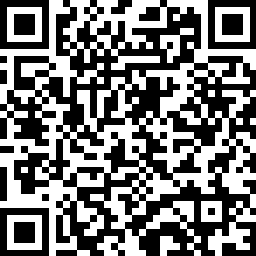 [Speaker Notes: This is just the beginning of your new life. Here are a few things to help you grow in your relationship with God
Prayer – God wants you to talk to Him about everything that matters to you.
Christian Community – We aren’t supposed to live for Jesus alone, so find a community of believers to help you walk with Him.
Bible – The Bible reveals God’s Design – showing how to pursue Him
Share – Now that you have experienced this Good News, tell others.

If you want to learn more, or you have more questions scan this QR Code.

If you’d like to join our Christian Community, let’s exchange contact information and I’ll help you with the next steps.]